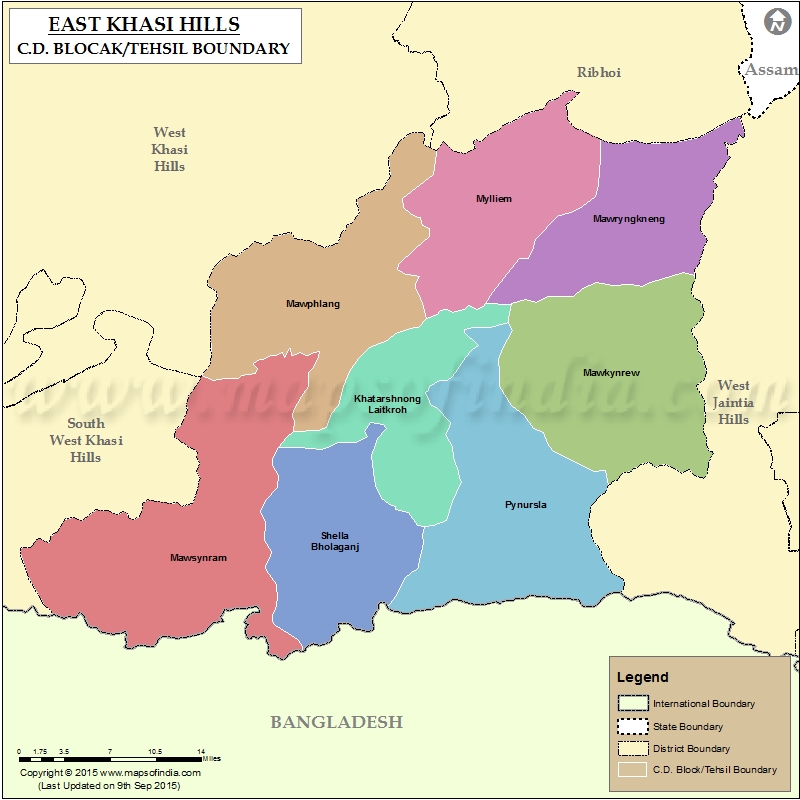 PRADHAN MANTRI JAN DHAN YOJNAeast khasi hills district
DISTRICT PROFILE
Population (Census 2011): 8,24,059
HouseHolds (Census 2011): 1,60,832 (Excluding Institutional Households)
Density (Census 2011): 292 Per Sq. Kms.
Literacy Rate (Census 2011): Total Literacy* 84.70 %(Male : 85.26 % & Female 84.15 %)*Literacy rate is the percentage of literates to population aged 7 years and above
Civil Sub Division: Sohra Civil Sub Division
Community & Rural Development Blocks: Khadarshnong Laitkroh, Mawkynrew, Mawphlang, Mawryngkneng, Mawsynram, Mylliem, Pynursla, Shella Bholaganj
LAUNCH OF PMJDY IN MEGHALAYA
PROMOTING  AWARENESS  FOR  ACCIDENT INSURANCE  COVER
137 FLCs conducted by banks in different villages and schools for creating awareness (2014-2015)

Displaying banners, posters, etc. with detailed features of the scheme  in markets and more prominent areas

Displaying banners and posters in the banks with scheme related features

Familiarizing bank staff with the scheme to enable them to assist customers during the enrolment process
PROMOTING AWARENESS FOR ACCIDENT INSURANCE COVER
Special drives in government offices, educational institutions, markets and other prominent places. 

Wide publicity through electronic media, local print media and also by AIR in local language

Press Information Bureau, Shillong has conducted a three day public information campaign and exhibition from 28.01.2016 to 30.01.2016 at Smit village wherein stalls have been set up displaying posters, banners promoting the scheme

So far 13396 numbers of PMSSBY were registered
RUPAY CARD ACTIVATION INITIATIVES
Banks have been explaining/discussing issue in all FLCs and Bank branches for activation of Rupay cards
Bank branches have been maintaining close liaison with respective post offices for prompt delivery of Rupay PIN mailers
Bank staff have been sensitized for creating awareness about usage of Rupay cards, 
Focus on delivery and activation of cards to get the benefits of accidental insurance cover of Rs. 1lakh to the nominee
So far 42% of Rupay cards have been activated
BANK  MITRAS  SERVICES  FEEDBACK
Active Bank Mitras are available in the respective Customer Service Points (CSP)

Rendering the banking services through proper devices – Kiosk Banking and doing daily transactions like deposits, withdrawal, remittances etc. 

53 CSPs have been registered and made operational
STATUS OF ZERO BALANCE ACCOUNTS
All bank branches and CSPs are making contacts with the account holders by personal visits, phone calls, sending letters to the account holders for deposits in their zero balance accounts and activation of Rupay cards
So far 1562 zero balance accounts have been upgraded into deposit accounts out of approximately 5521 zero balance accounts
STATUS OF ZERO BALANCE ACCOUNTS FOR WOMEN
Likewise similar steps have been adopted for women account holders  - 88.4%
EFFORTS  IN IMPLEMENTING IN DIFFICULT   GEOGRAPHICAL TERRAIN AND OTHER SOCIAL CRITERIA
LFCs are being conducted by local NGOs  & Banks 
Wide publicity – Display of banners, posters etc.
Promotion of the scheme in market and prominent areas
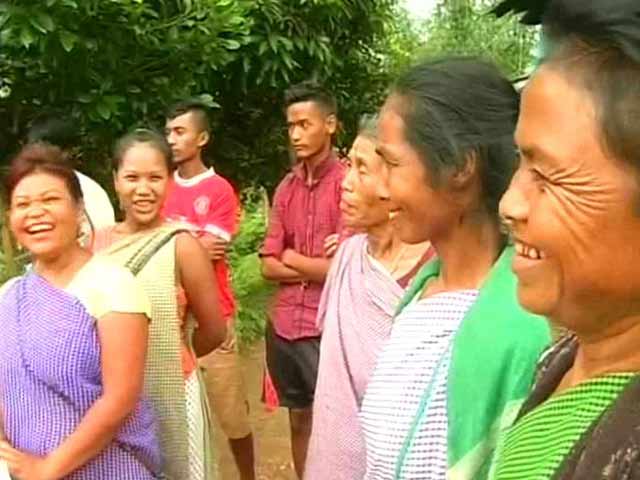 STATUS OF AADHAR
Enrolment has been started and biometrics captured in many rural areas

24% has been achieved

Local issues involved
SCOPE AND SUGGESTIONS
Net connectivity to be improved

Training of CSPs

More avenues for income generation for CSPs

Infrastructure development like roads, transport, etc.

Intensive awareness and sensitization programmes

Involvement of stakeholders eg. School teachers, social workers including civil societies, youth clubs and mahila samitis
INNOVATIONS  INTRODUCED  FOR SUCCESSFUL  IMPLEMENTATION
20 numbers of mini ATMs have been given to Bank Mitras to facilitate easy swipe of Rupay cards

Use of social media 


Government  insistence
IMPROVEMENTS  IN  ACHIEVING  SCHEME   GOALS
Visit to Bank Mitras by bank officials at regular intervals have been intensified to motivate them to bring more customers

Conversion of zero balance accounts to deposit accounts has helped to increase business

Improved savings and better livelihood

With the successful introduction of Bank Mitras banks are encouraged to engage more Bank Mitras
ENSURING  EFFICIENT  AND  CORRUPTION FREE  PUBLIC  DELIVERY  SYSTEMS
Regular visits to Bank Mitras by bank officials maintaining transparency, control and good customer service

Verification of bank accounts maintained by Bank Mitras 


Declaration of number of accounts held and deposits 


Upgradation of skills of Bank Mitras through capacity building
INNOVATION  &  ADAPTATION  TO  MEET CITIZEN’S  REQUIREMENTS
Concept of CSPs

Client feedback taken by CSPs during sensitization programmes for better implementation

Business correspondents by banks
EXTRAORDINARY   PERFORMANCE  RELATING  TO PROGRAMME  IMPLEMENTATION
Town Hall meetings were conducted by the Lead Bank Manager to educate the participants about the various flagship programmes of the Government of India
SETTING   HIGH   STANDARDS   OF   SERVICE AND   CONTINUED   IMPROVEMENT   FOR IMPLEMENTATION
Regular visits by Bank officials to CSP outlets to ensure quality delivery of services to the customers, training of Bank Mitras for better delivery of services

Personal attention to individual account holders for better customer service

Ownership
SYSTEMATIC   CHANGES   TO   ENSURE SUSTAINABILITY
Convenience

Accuracy and Efficiency

No third party involvement

Easy accessibility to one’s own account

One umbrella concept
EFFECTS   AND   BENEFITS   ON   ALLIED AREAS
FLCs conducted in different villages in East Khasi Hills District gradually transforming the mindset of the people resulting in increased number of enrolments in concerned areas


Direct transfer benefits of various flagship programmes under MGNREGA, IAY, Housing Loan etc. have helped to ensure transparency and prompt benefits to the public
THANK YOU
P. S. DKHAR
DEPUTY COMMISSIONER, 
EAST KHASI HILLS DISTRIICT, MEGHALAYA